Truth about Flat Feet/Fallen Arches-
What are the best treatment options?
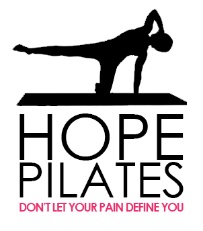 What is a “flat” foot?
This can mean several things.
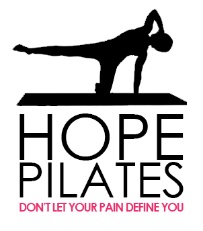 “Flat Foot” or “Fallen Arches”
Normal
Is a rather common problem affecting pediatric, adults, and geriatrics.
The foot is misaligned
There is displacement of the hindfoot bones forcing a lowering of the natural arch of the foot.
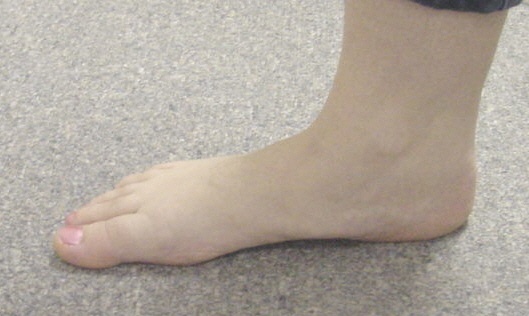 Not Normal
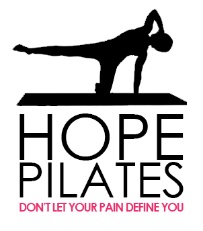 What kind of “flat feet” are there?
Not all misaligned feet are the same.
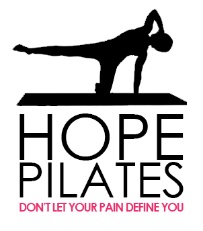 What are the choices?
Flexible flat foot
Semi-flexible flat foot
Rigid flat foot
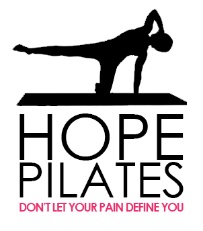 “Flexible” Flat Foot
No Weight
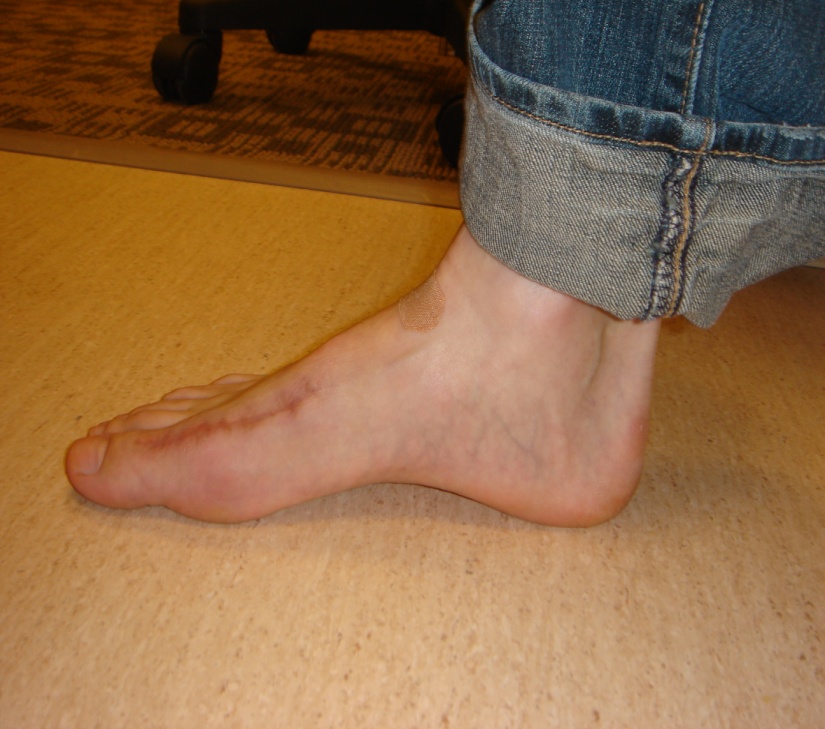 There is an arch with no pressure on the foot.
Upon standing there is a loss of the height of the arch
The foot can be put back into its “normal” position during standing.
Weight
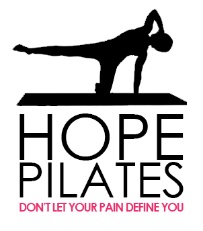 Semi-Flexible Flat Foot
There isn’t much of an arch with or without pressure on the foot.
The foot flattens out more during standing
Cannot be put fully back into its “normal” position.
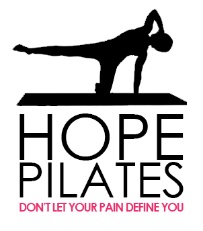 Rigid Flat Foot
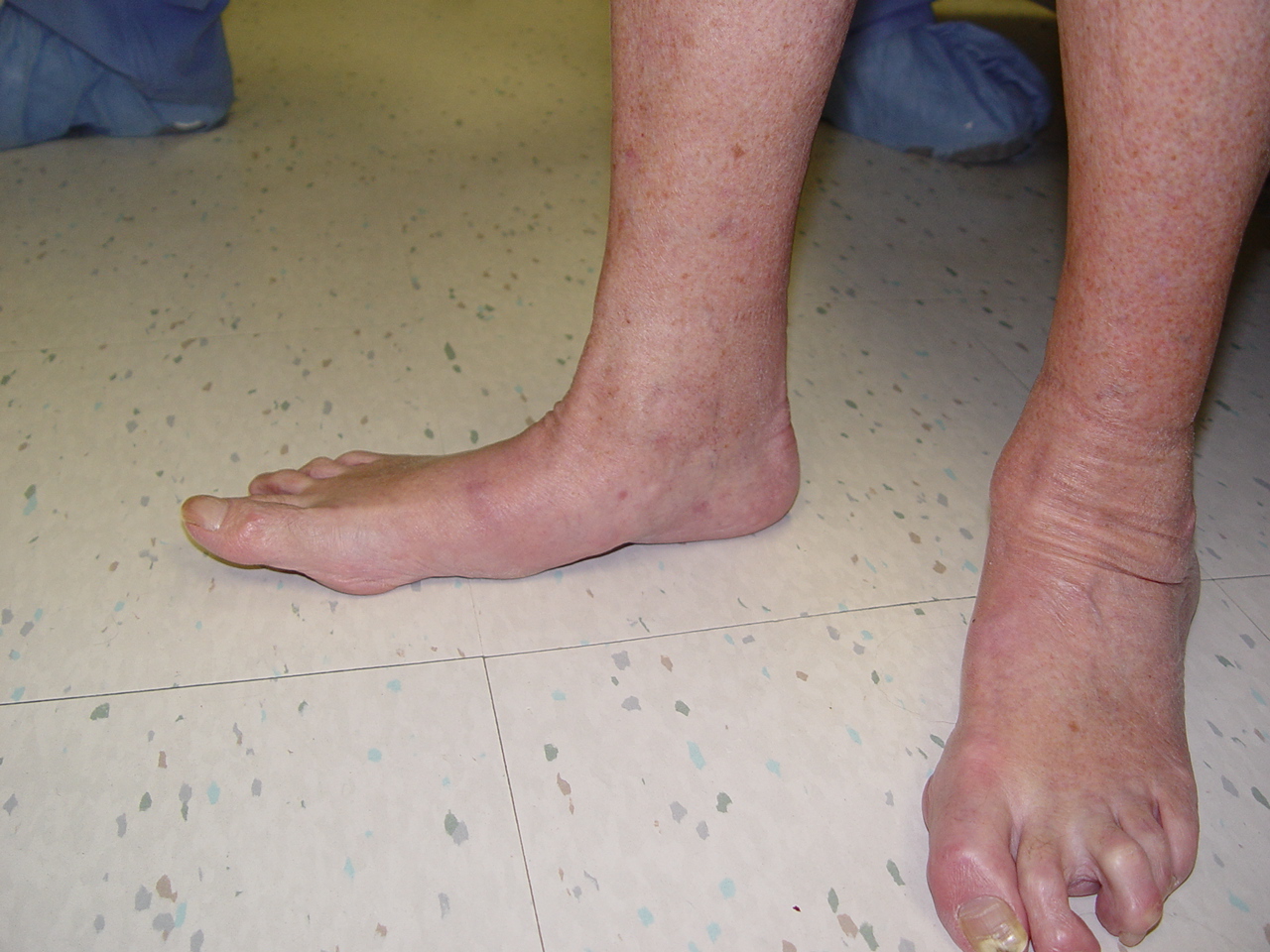 The foot has no arch on or off the ground.
Cannot be manually forced back into it’s normal position on or off the ground.
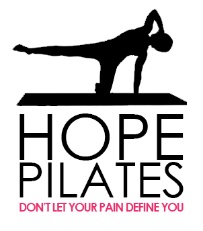 Flat Feet-   Who Cares?
What difference does it make?
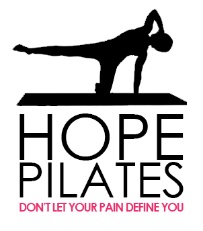 It makes a big difference to your quality of life.
The alignment and function of our feet plays a tremendous role in our ability to stand, walk, run, and exercise.
When are feet are in “alignment” they are functioning as they were designed.  There is no excessive strain to the bones, ligaments, tendons, and muscles, as well as the neurovascular structures.
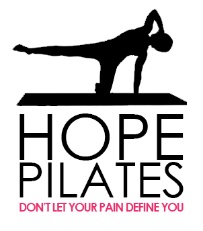 Poorly Aligned Feet
Sooner or later a “problem” will develop at the “weakest link of the chain” and is a sign that something is wrong. 
With every step taken excessive abnormal forces are acting on the supporting structures of the foot.
Average person takes 6,000 to 10,000 steps a day.
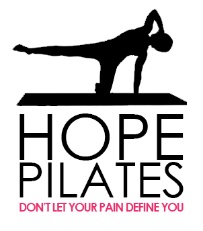 “Functional Symptoms”
Due to the chronic nature of this disease process (walking is the 2nd most common conscious function of our body) the individual finally realizes that:

	“The more active I am the worse my pain, the less active I am the pain isn’t so bad”
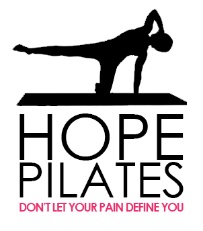 So then what happens?
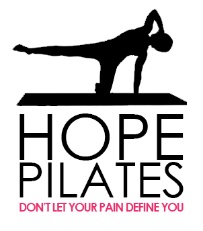 We decrease our activity level.
If it hurts…don’t do it
We stay off of our feet and become lazy
We do whatever we can not to walk or stand because it simply gives us pain.
We suffer if we exercise so we don’t
Our metabolism decreases  now the real problems begin……next slide please.
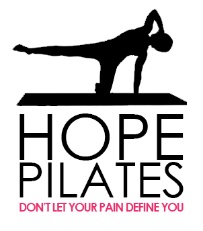 Decreased Metabolism
Body cannot burn off the calories
Increased weight gain
Obesity
Hypertension
Diabetes 
Coronary Heart Disease
Syndrome X
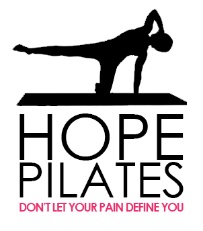 Metabolic Syndrome X
Diabetes
Hypertension
Heart Disease
Obesity
Etc.
One of the first things your doctor tells you is to… 
	                        …EXERCISE.
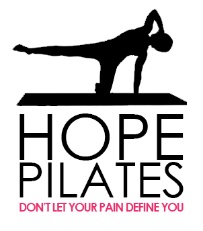 “My feet are not properly positioned and they don’t bother me at all!”
Are you sure about that?
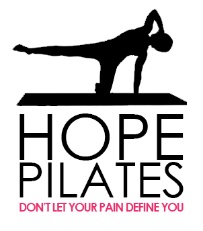 No Symptoms Yet?
Imagine our foot acting as the tire on our car.
We can place the tire on our car without balancing it.  
It functions great, what’s  the big deal about balancing the tire.
Who cares!
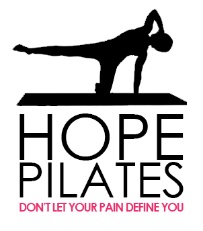 Oops…I guess it does matter
Sooner or later it will wear out.
Not only is the tire affected but it can adversely affect the other tires.
The steering also becomes misaligned.
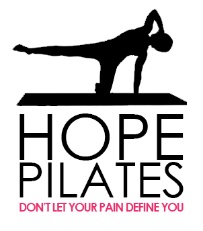 It is only a matter of time
Average person takes : 7500 steps a day
50 years of age : 134,137,500 steps taken
This is not normal
Have you ever heard someone say:
“I just turned fifty and it seems like my body is just falling apart”  I wonder why?
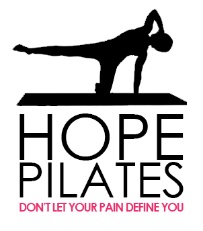 Misaligned Feet and the rest of your body.
The alignment of your feet significantly affects the rest of your body.
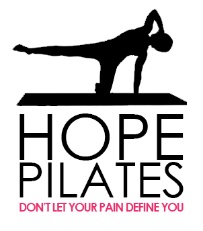 Our feet are the foundation of our body.
Normal hindfoot alignment
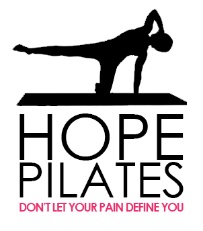 Misaligned feet leads to misalignment to the rest of our body.
Abnormal hindfoot Alignment
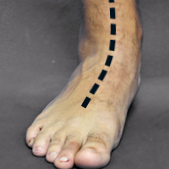 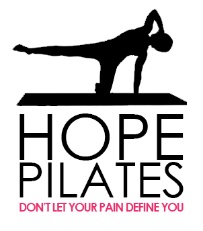 Could be a variety of factors
Hereditary
Idiopathic
Traumatic
Just born with it
Ligament Laxity
Etc.
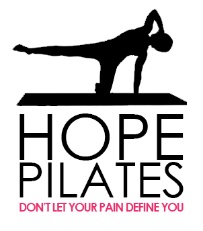 Why does this happen?
A deeper explanation
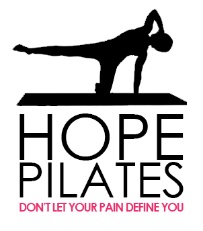 Regardless what is happening?
The talus (ankle bone) is displaced from its normal position on the hindfoot or tarsal bones.
It falls off its normal alignment with the hind foot bones. 
The talus turns inward and the foot turns outward.
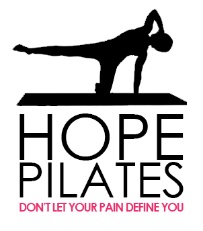 Normal Alignment
This is what the hind foot alignment is supposed to look like.
Talus is sitting on top of the hind foot bones.
Sinus tarsi (natural spaced between the ankle & heel bone is in an “open” position.
Talus
Calcaneus
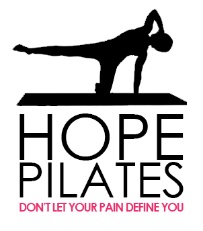 Abnormal Alignment
Talus is not sitting where it is supposed to be on the heel bone.
This partially collapses the sinus tarsi.
Partial talotarsal joint dislocation is present.
Excessively abnormal forces are acting on the foot.
Talus
Calcaneus
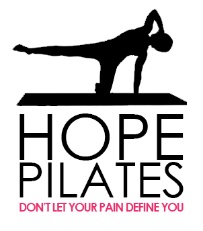 Not Normal.
Complete collapse of the sinus tarsi.
Talus is not where it is supposed to be.
This person is suffering one way or another because of misalignment of the ankle bone.
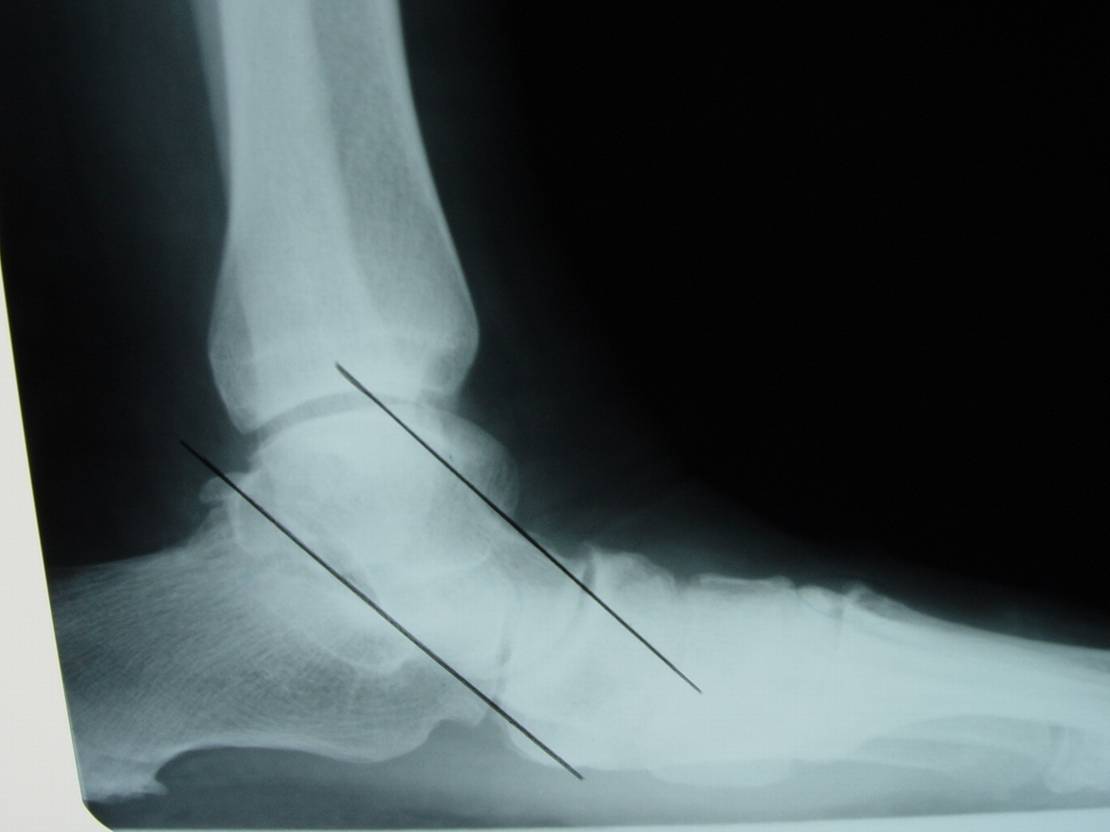 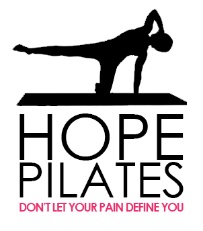 How are you going to fix my feet?
I get it, I don’t believe the people who tell me “just live with it”.
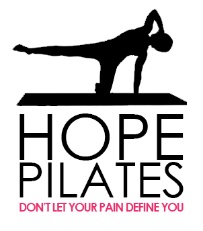 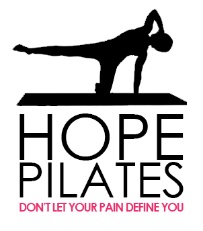 Treatment Options
It depends on what kind of “flat” foot you have.
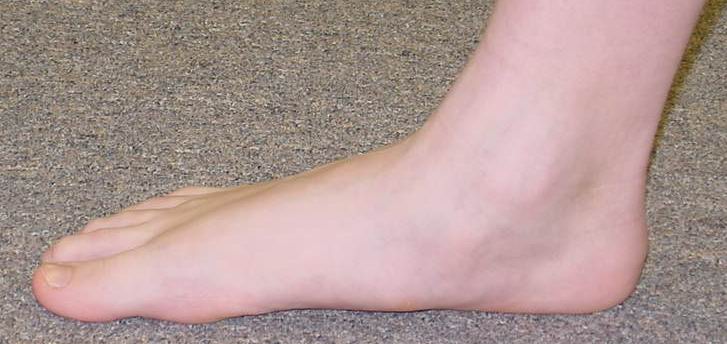 Flexible
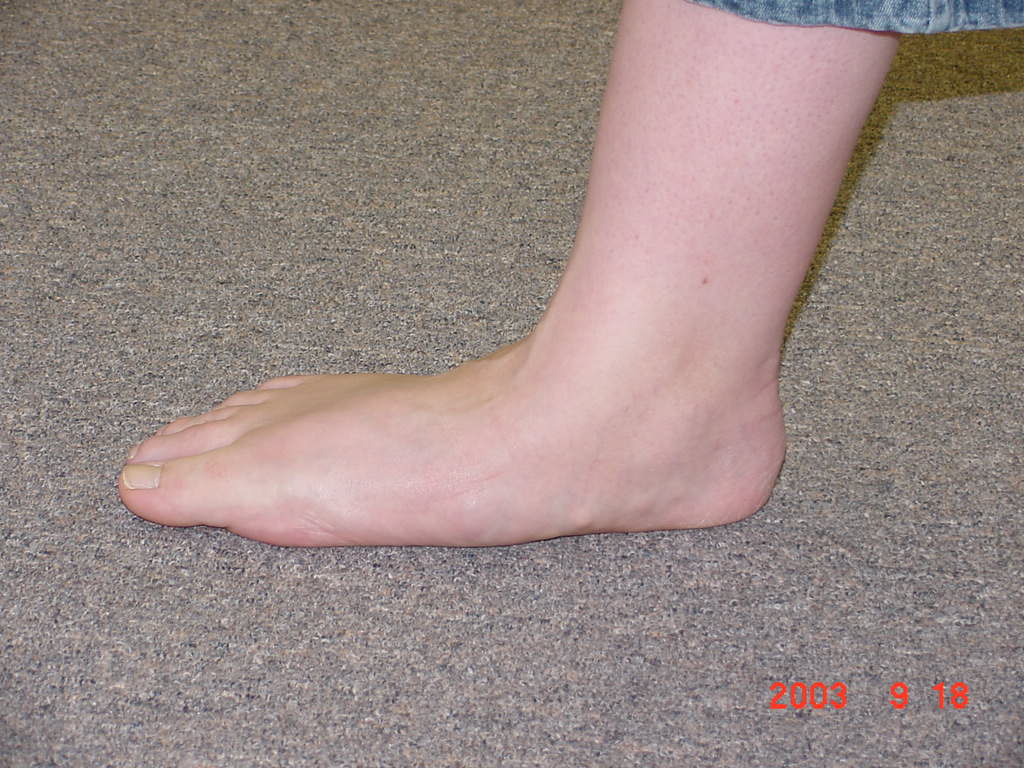 Semi-flexible
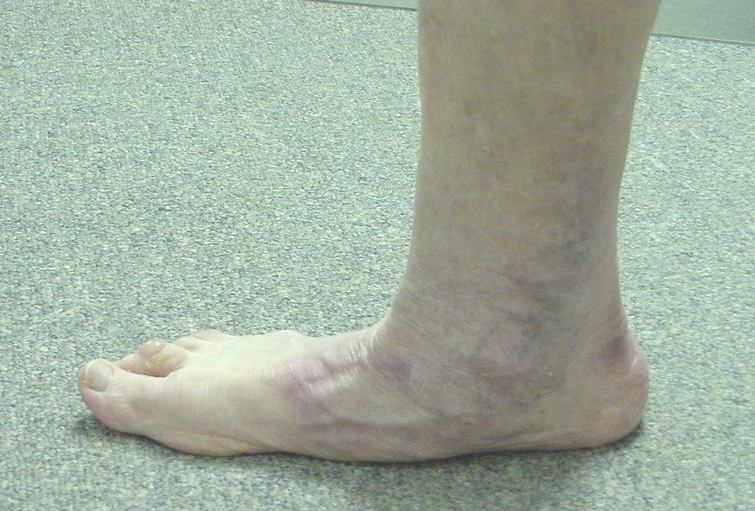 Rigid
Flexible Flat Foot Treatment
Let’s see which options make the most sense
Exercise- strengthen those muscles
“Special” Shoes- the foot can fix itself?
Arch Supports/Orthotics-
Extra-Osseous TaloTarsal Stabilization (EOTTS)
Reconstructive Hindfoot Surgery
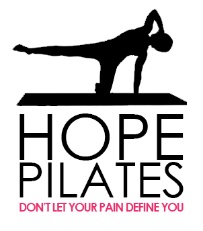 Flexible Flat Foot Treatment
Exercise- strengthen those muscles
Specifically,  Pilates Foot/Toe correction
The ligaments, tendons, & muscles are already working overtime. 
They have to take an over-pronating foot bring it back to the normal position and then do their “regular” job to propel the foot.  
It does make sense.
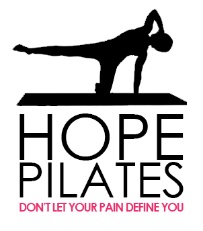 Flexible Flat Foot Treatment Options
“Special” Shoes- the foot can fix itself?
It is true that by elevating the heel this will help to reposition the ankle bone back on the heel.
What about when your not wearing shoes?
This does not really “fix” the problem.
There is still an internal deformity of excessive ankle bone motion.
Places increased pressure to the forefoot and can lead to other problems.
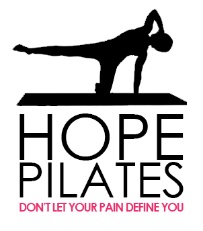 Flexible Flat Foot Treatment Options
Arch Supports/Orthotics
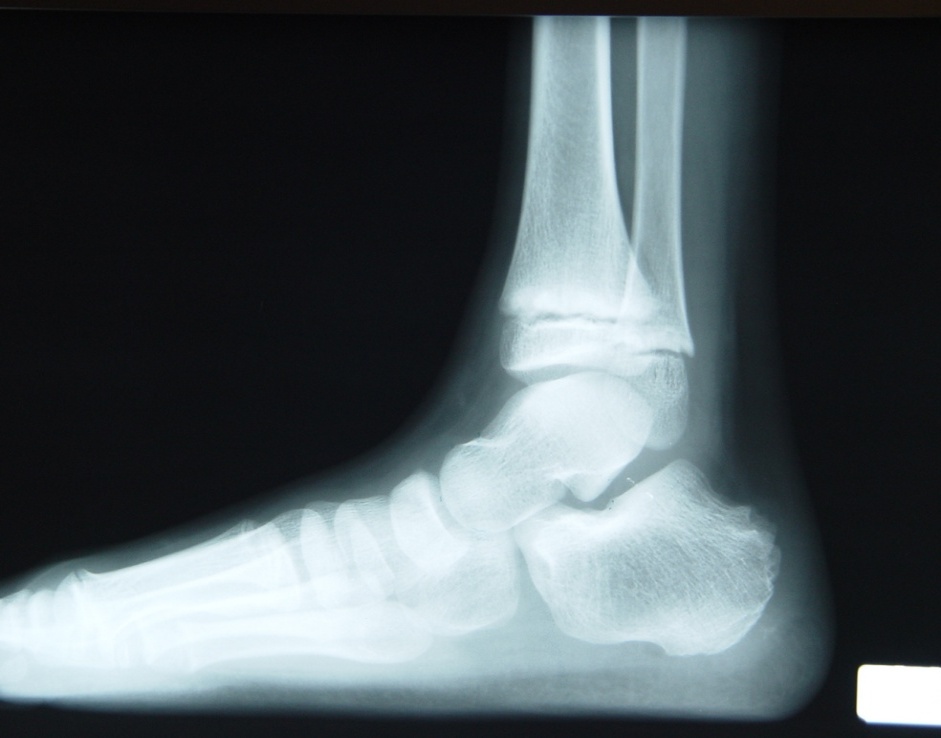 How can something on the bottom of the foot control something above?
The root of the deformity begins on top of the heel bone.
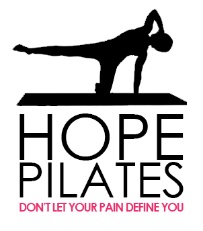 Problems with Arch Supports
At best they act like glasses.
Just because something “feels different” in your shoes doesn’t mean it is really fixing anything.
What about when you are not wearing shoes? 
Maximum deformity is occurring with every step taken.
Limited with shoes you can wear.
Always have to buy new devices.
They can cause more harm than good.
Critical look at these offers a false sense of “correction”
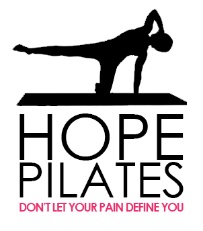 With that said…
It is possible that an orthotic can provide some relief of symptoms but why not sort the foundation properly? 
Pilates offers a non-surgical long term option by retraining the foot muscles
You would have to try it to believe it!
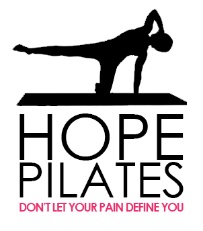 Pilates Foot & Toe corrector
What happens if you do nothing?!
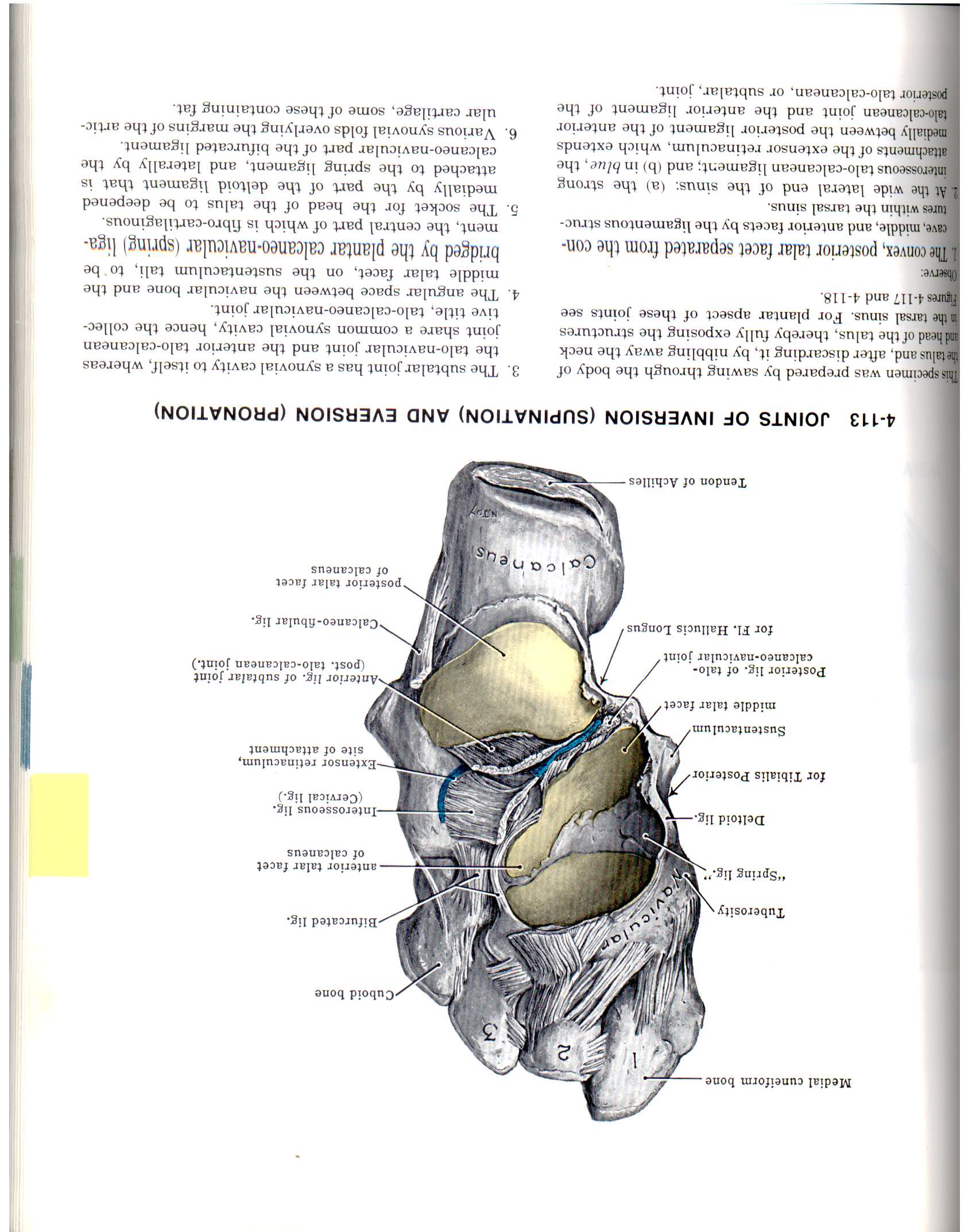 Extra-Osseous TaloTarsal Stabilization 
(EOTTS)
The internal bone stabilization device supports the leading edge of the talus.
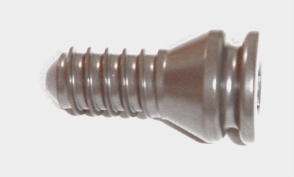 Extra-Osseous TaloTarsal Stabilization (EOTTS)
Benefits
Risks
Internal correction
Effectively stabilizes the hindfoot
Not dependent on external factors-shoes, braces, etc.
Should be a “permanent” fix but can always be resized or removed if needed.
Stent displacement
Period of abnormal walking, pain, swelling
Sprained ankle feeling
Inability of the tissues to stretch out due to the corrected alignment
Need for stent removal
Other risks associated with surgery.
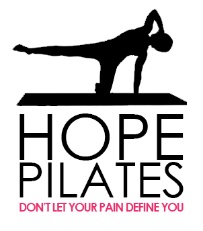 Refuse to just live with your misaligned feet.
There are real solutions out there for you.
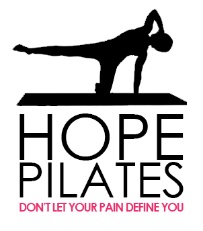 Feedbackwe want to hear from you.
info@hopepilates.com
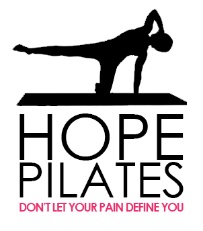